Appropriately Trained & Developed
ACCREDITATION FOR BANDS 1 – 4
NHS LOTHIAN
Mary Parkhouse
Head of Education and Employee Development
NHS Lothian
Tel:07712 861 686
e-mail: mary.parkhouse@nhs.net
Accreditation for Bands 1-4 Staff.  This involves working with higher education and regulatory organisations to create an environment whereby a combination of the accreditation of experiential learning and study will give staff in Bands 1 to 4 a route into the registered and professional workforce.
Band 1-4 education framework
The Band 1-4 Education Framework is pathway based from pre-employment onwards.
The pathways are specific to individual job families and accreditation of learning and accredited courses reflect the needs within services.
For example within nursing  a pre-employment National Certificate in Health and Social Care is delivered in partnership with Further  Education that  leads directly in to employment. A Senior Phase Schools Academy in partnership with Further and Higher Education provides opportunities for entry in to employment within Health and Social Care or in to accredited courses.
Within Facilities services entry in to employment is supported by a Facilities Academy model and a pilot is being undertaken with the Prince’s Trust to recruit young people. A pilot of a ‘Get in to Theatres Course’ is planned in partnership with the Prince’s Trust and is anticipated to enable progression in to a Modern Apprenticeship within Theatres.
Within Children’s and Maternity Services a new Professional Development Award has been developed that is specific to the job roles within these areas.
There is a well established route in to year 2 of Nursing Programmes via an HNC which is undertaken by Clinical HCSW whilst in employment. A new Certificate in Fundamental Care has been introduced which enables recognition of experiential learning and facilitates progression.
Within laboratory services a pathway has been developed from Modern Apprenticeships through to degree level, delivered substantially within the Board.
External links
This programme is delivered in conjunction with the following external organisations

http://www.sqa.org.uk/sqa/70027.html


http://www.princes-trust.org.uk/need_help/courses.aspx
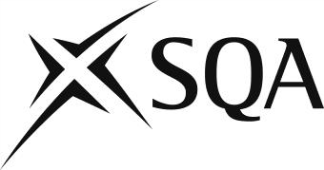 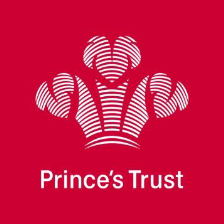